Version 2.4
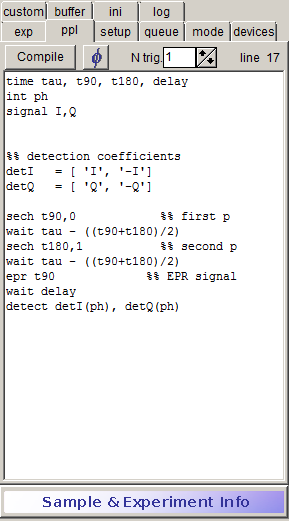 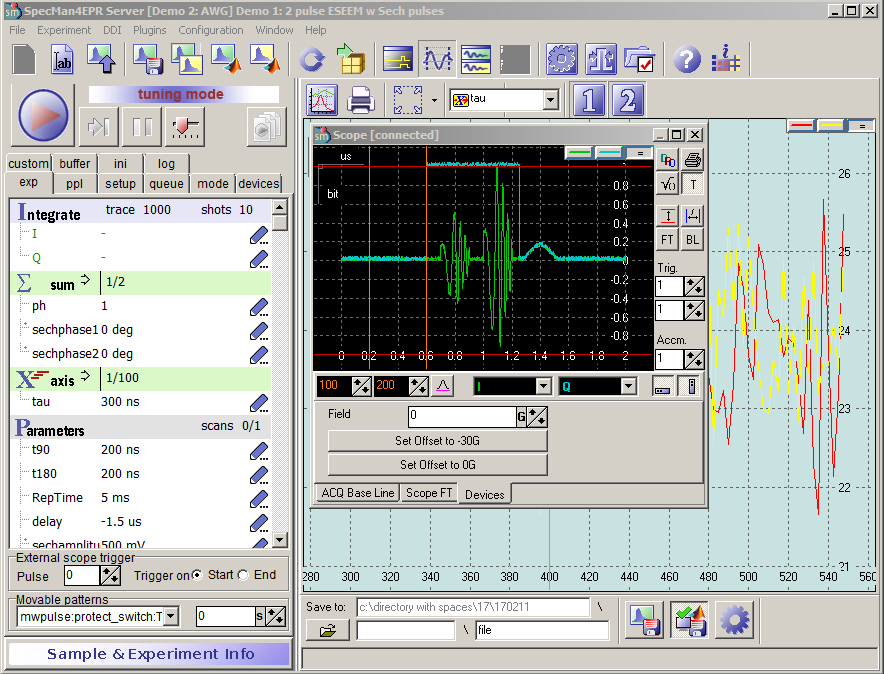 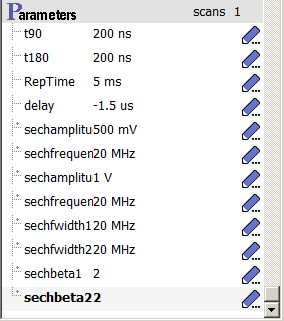 More
Version 2.5
Radically reworked PPL language

Number of parameters is reduced
Back-Compatible with 2.4 scripts
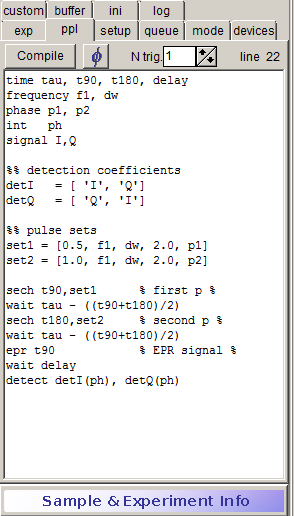 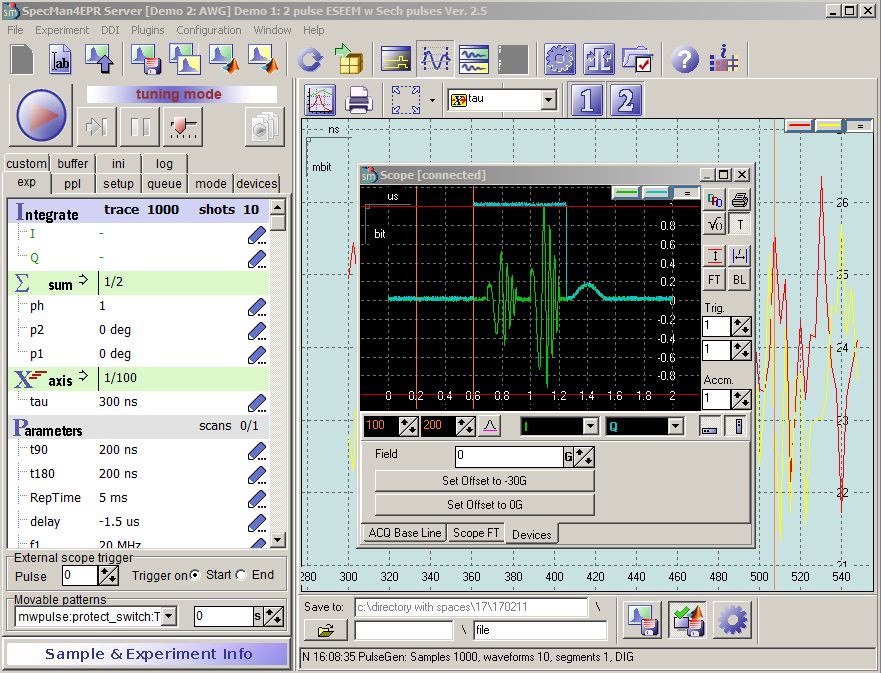 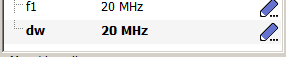 More